acralending.com
THE LEADER IN TODAY’S NON-QM PROGRAMS
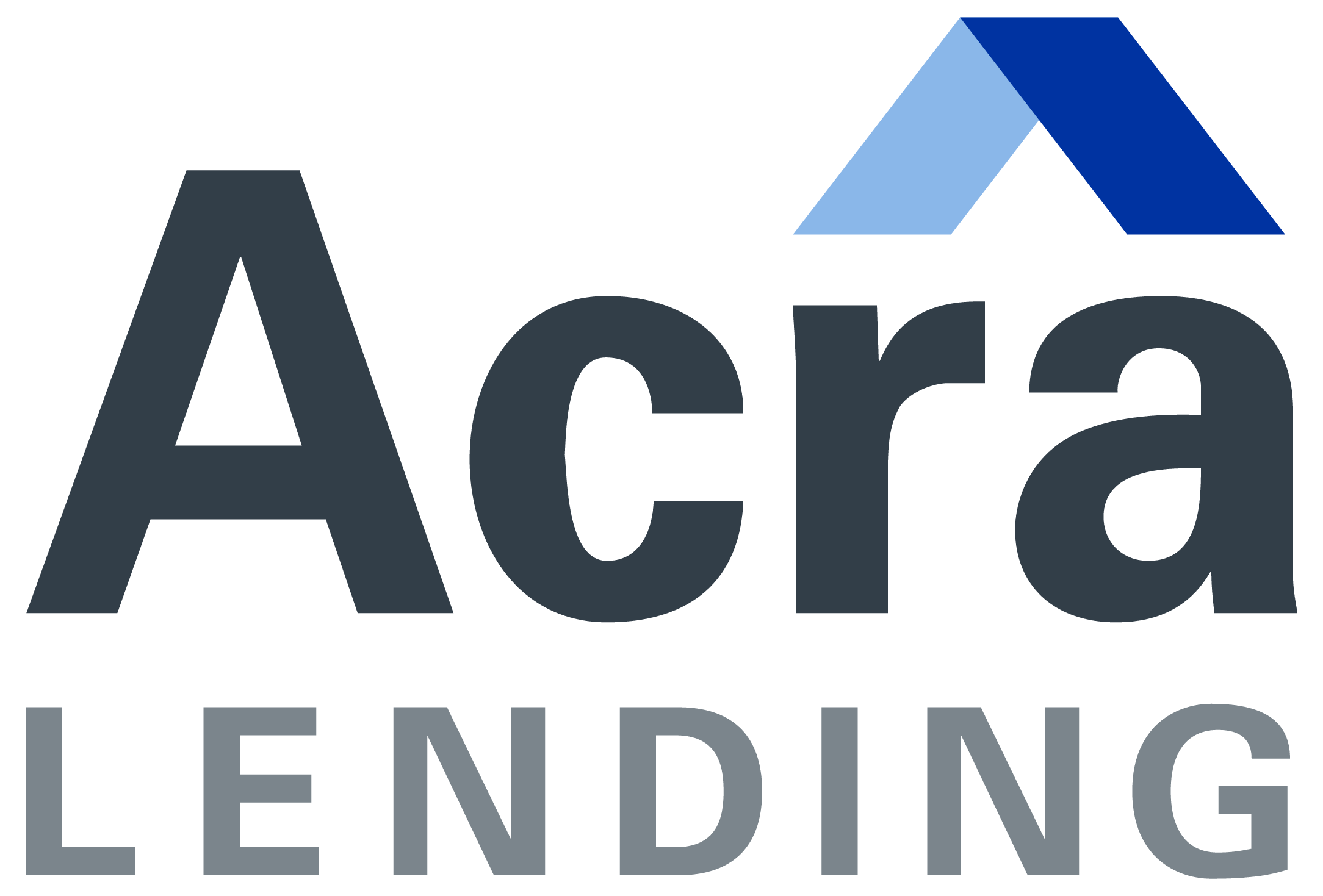 acralending.com
MEET THE TEAM
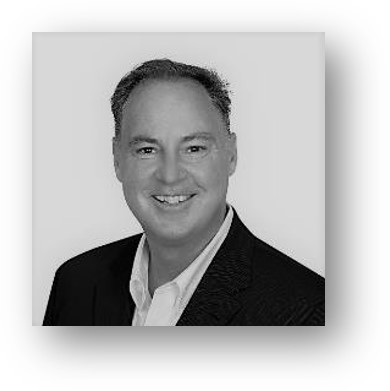 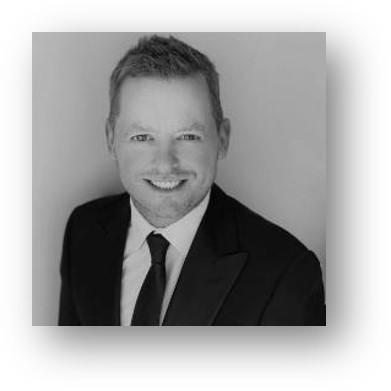 STEVE CUTTER

Senior Vice President

c: (714) 595-4114
e: steve.cutter@acralending.com
w: acralending.com
RYAN BARRUS

Senior Vice Presidemt

c: (801) 471-7926 
e: ryan.barrus@acralending.com
w: acralending.com
2
acralending.com
CORPORATE HISTORY
CSC formed as a sister company to service for First Street Financial, Inc
CSC re-enters the mortgage origination market, specializing in Non-QM loans
Funds managed by HPS Partners purchased CSC
Exceeds $10B in Fundings
CSC rebranded to Acra Lending
KEY FACTS
LEADERSHIP
Leadership team made up of industry professionals with over 40+ years of experience
$10B+ in fundings to date
$5B+ servicing portfolio
Licensed in 40+ states
3
acralending.com
NATIONAL PRESENCE WITH LOCAL SERVICE
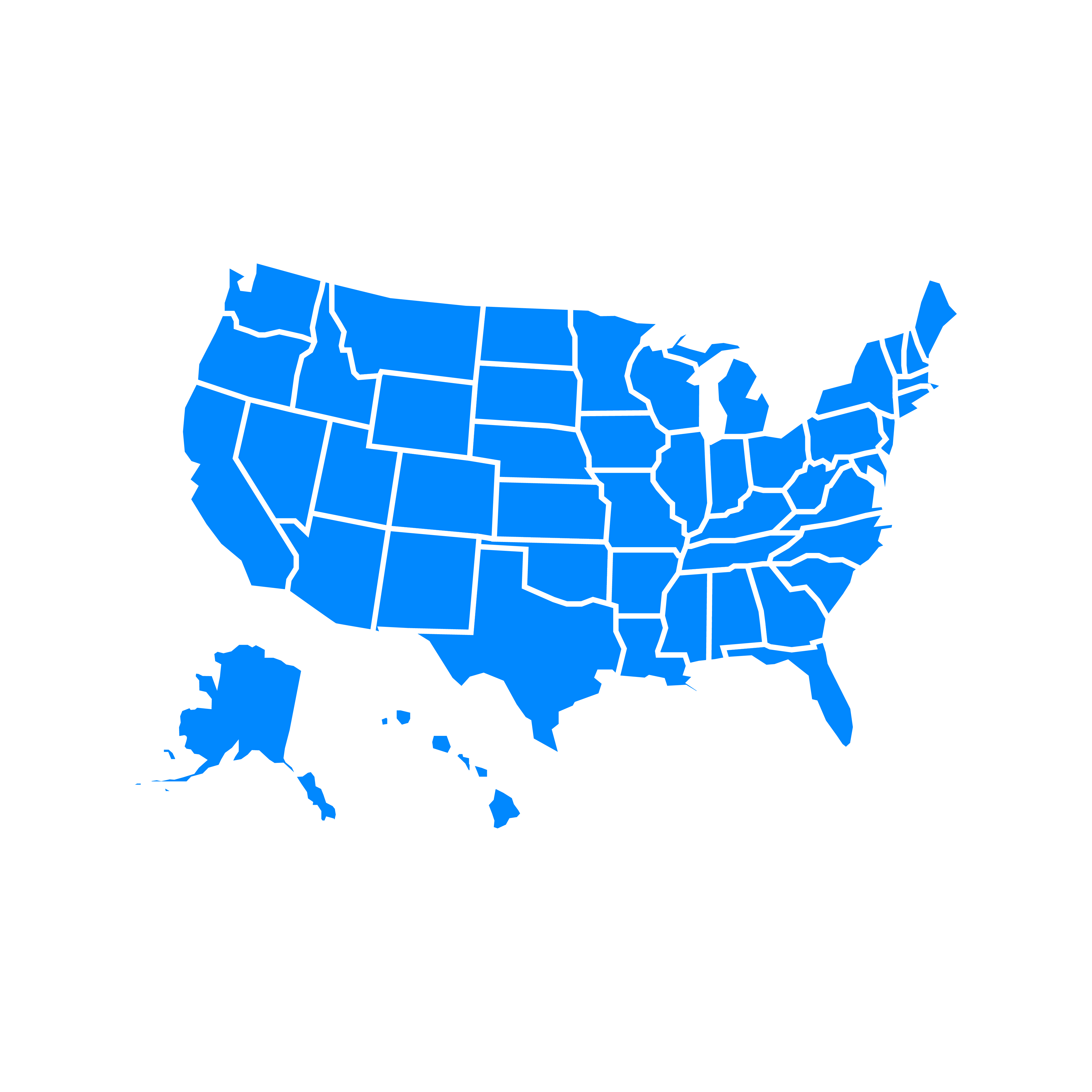 Clackamas, OR
West Hartford, CT
Lehi, UT
Las Vegas, NV
Missouri, MO
Corporate HQ in Orange County, CA
Scottsdale, AZ
Atlanta, GA
Clearwater, FL
Honolulu, HI
4
Ability to grow your business nationally. Business Purpose Loans in 32 states that do not require licensure
acralending.com
CONTENTS
Full Program Overview

Resources

Questions
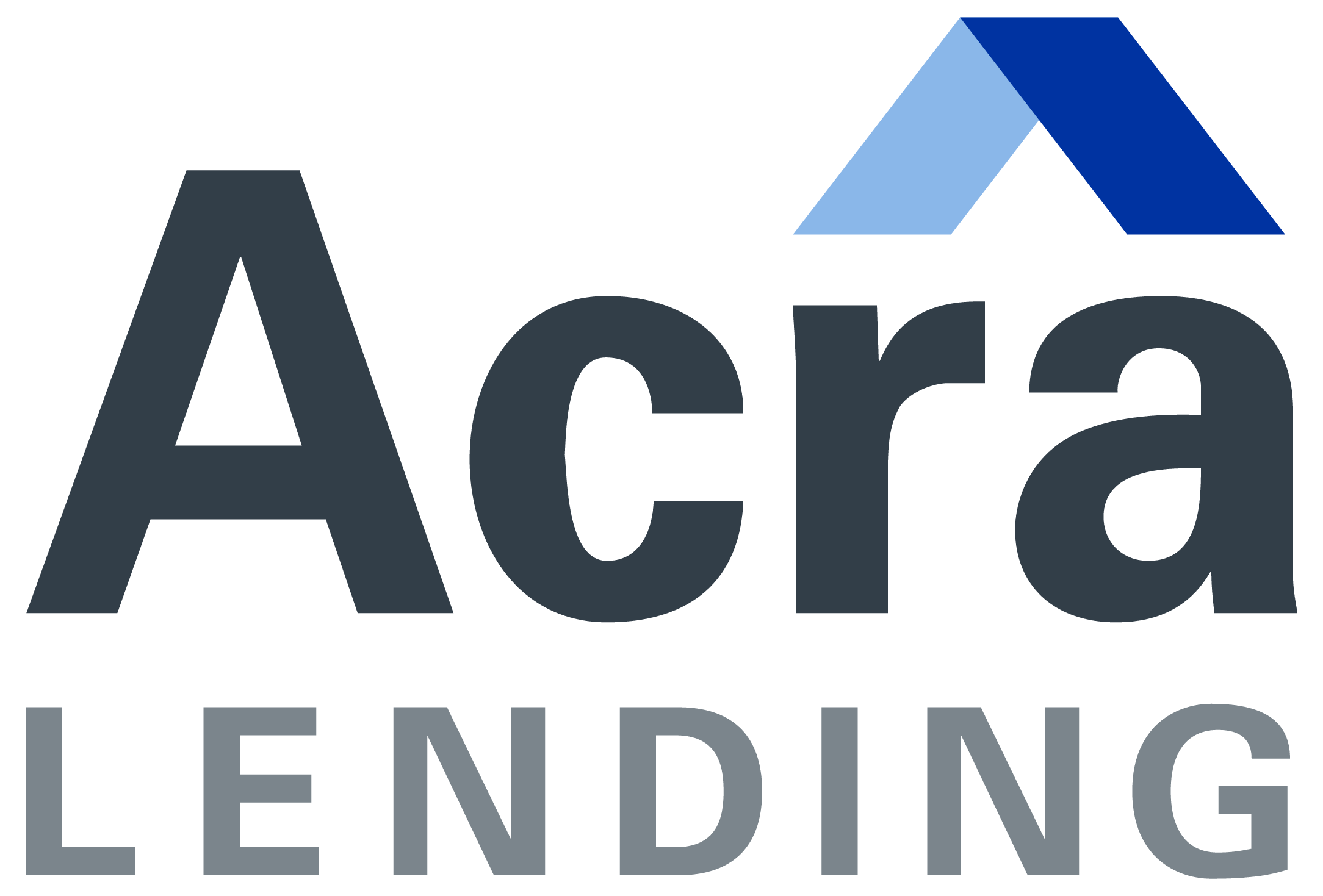 5
acralending.com
FULL PROGRAM OVERVIEW
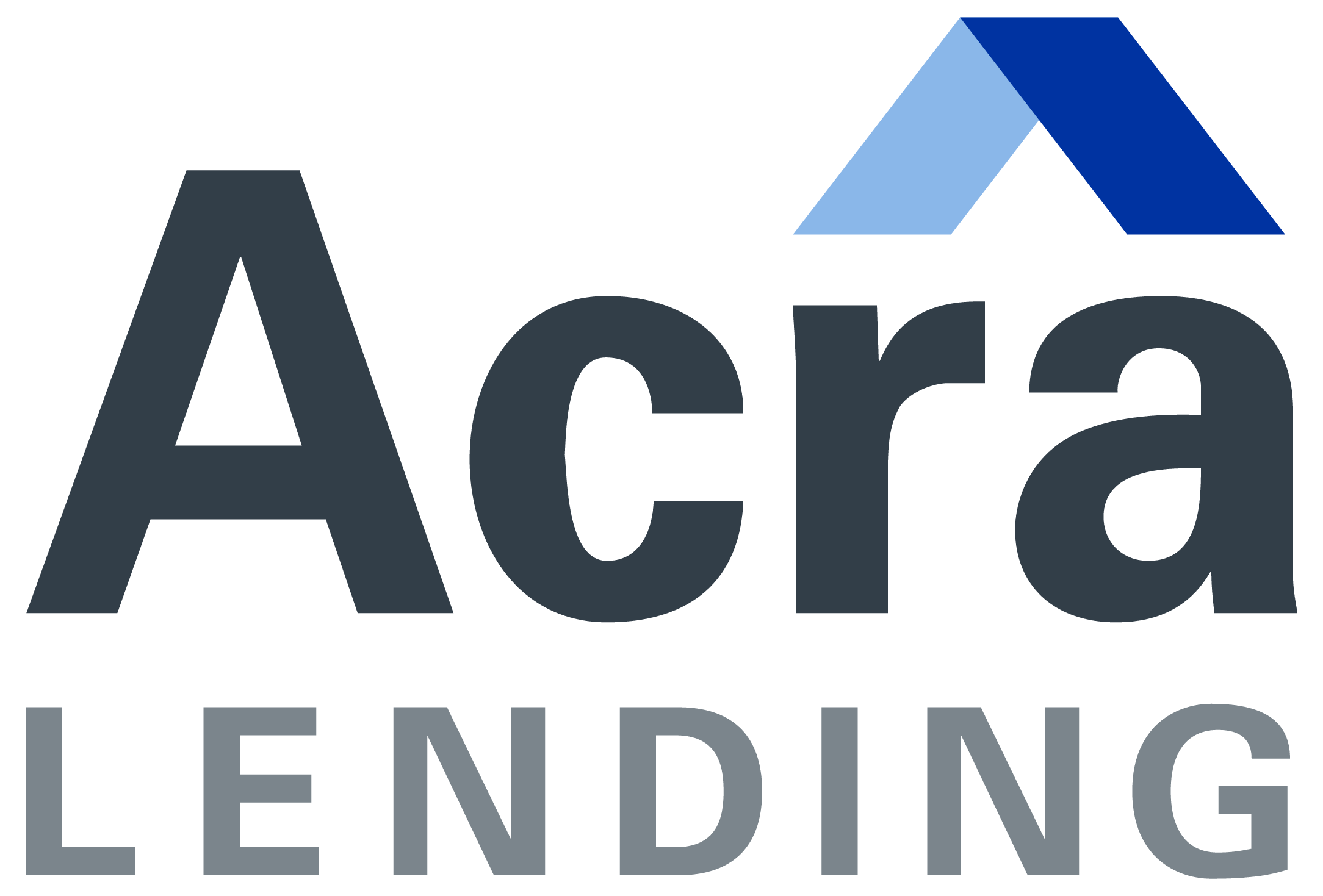 6
12-MONTH BANK STATEMENT
12-MONTH BANK STATEMENT
ATR-IN-FULL
PROGRAM HIGHLIGHTS
Self-Employed & 1099 Borrowers
Qualify with 100% on personal account deposits and 50% on business account deposits (12 consecutive months)
Loan amounts up to $4M (case-by-case $10M)
Max 90% LTV Purchase
Max 80% LTV Refinance
Min 600 FICO
No reserves required at 75% LTV or below
No 4506T / No K1’s / No P&L’s
No MI
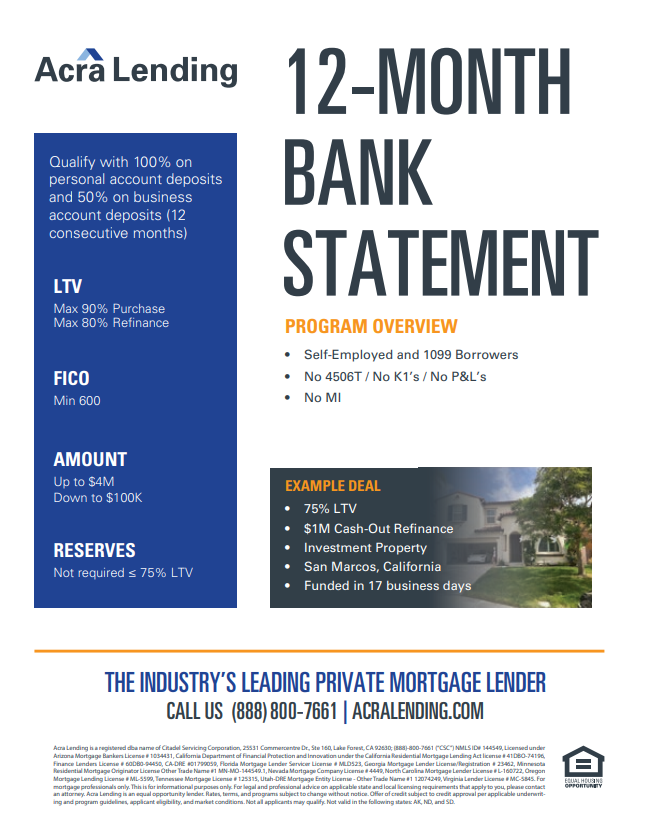 7
BANK STATEMENT ANALYSIS
BANK STATEMENT ANALYSIS
ATR-IN-FULL
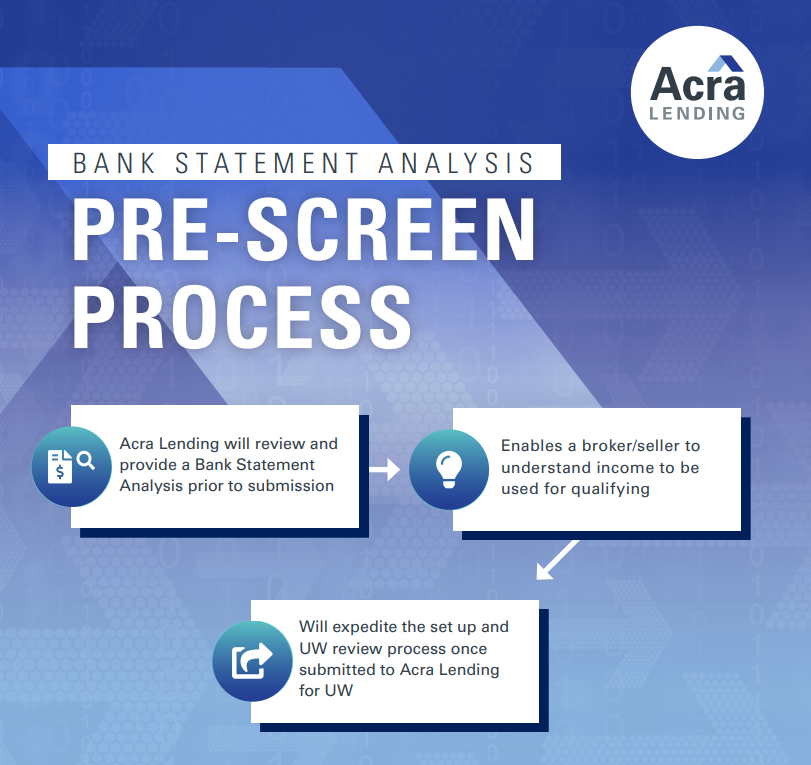 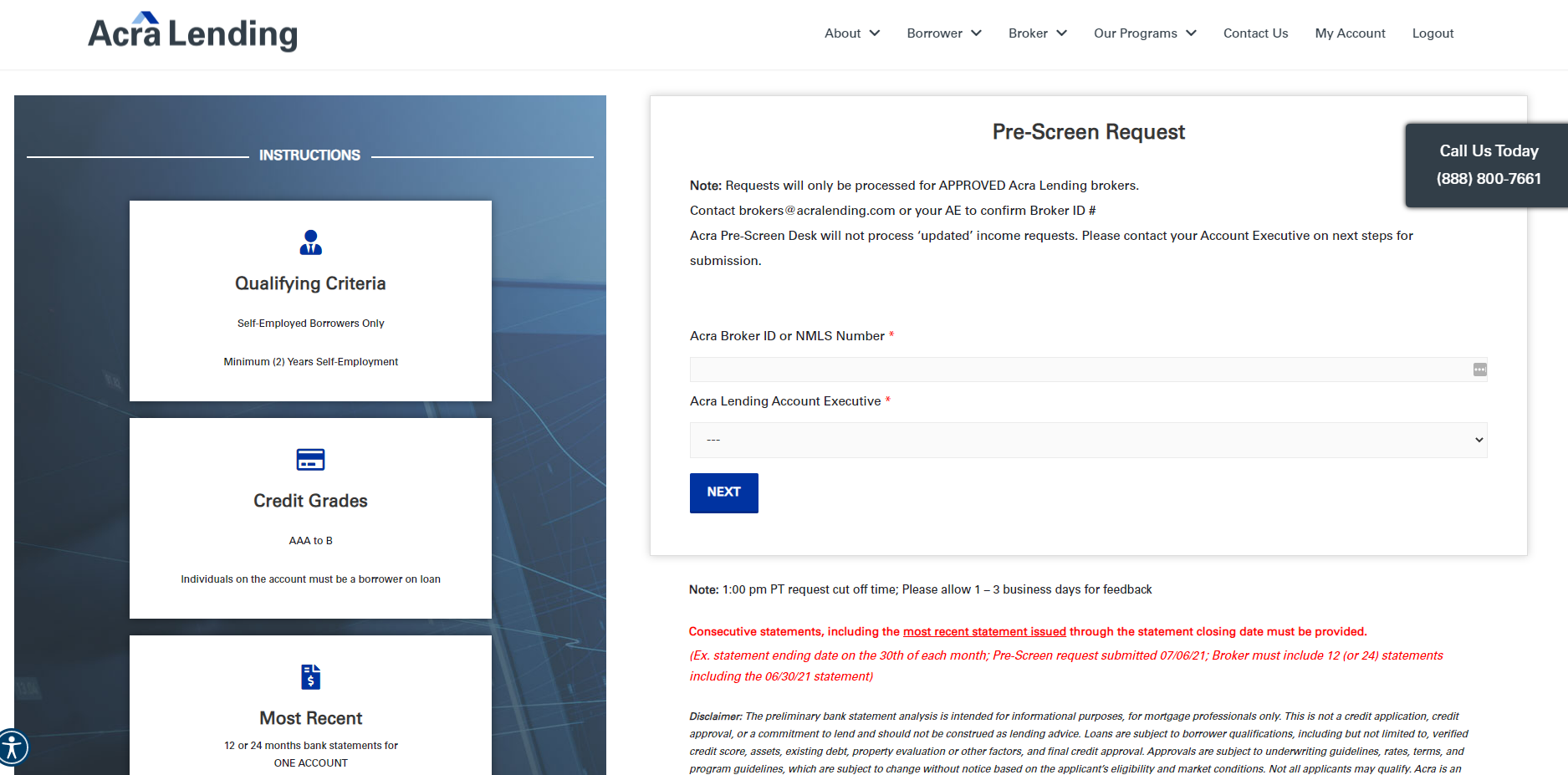 8
INVESTOR CASH FLOW
DSCR - INVESTOR CASH FLOW
ATR-IN-FULL
PROGRAM HIGHLIGHTS
Qualify solely off subject property rents (Rents/PITI) - DSCR ratio down to .80
No income or employment verification
Available on SFRs, 2-4 Units, Condos, Townhomes, Condotels, and Non-Warrantable Condos
Loan amounts up to $3M 
Investment properties only
No reserves required 
5yr & 10yr I/O options available (Use I/O payment for DSCR ratio)
Purchases - Use the rent survey on appraisal for DSCR ratio
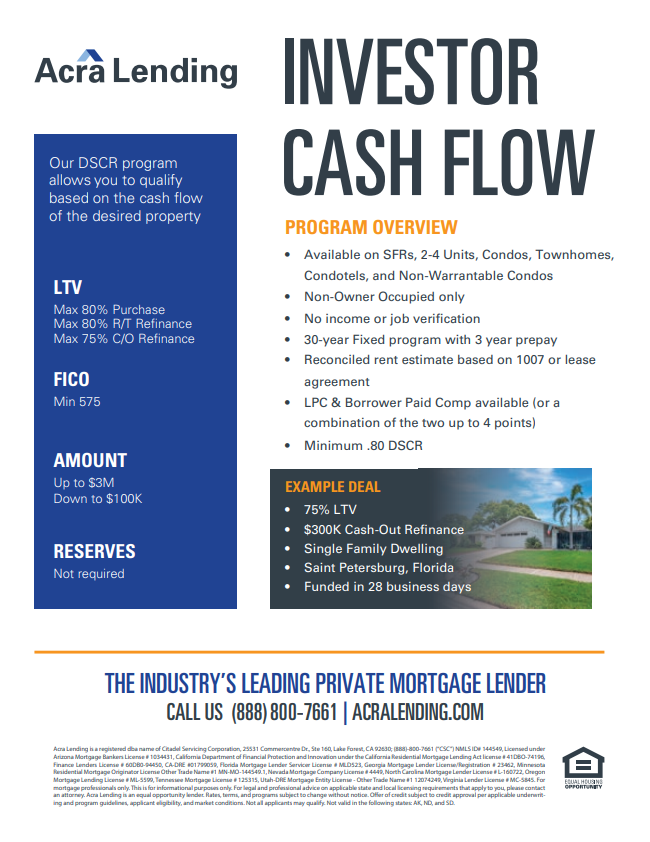 9
JUMBO NON-QM
ATR-IN-FULL
PROGRAM HIGHLIGHTS
Loan amounts up to $10M, Owner Occ / $3M Investment
Qualify with Full Doc, Bank Statements, DSCR, ATR-In-Full
I/O available with a 650+ FICO
C/O available with no max cash in hand at 65% LTV or below
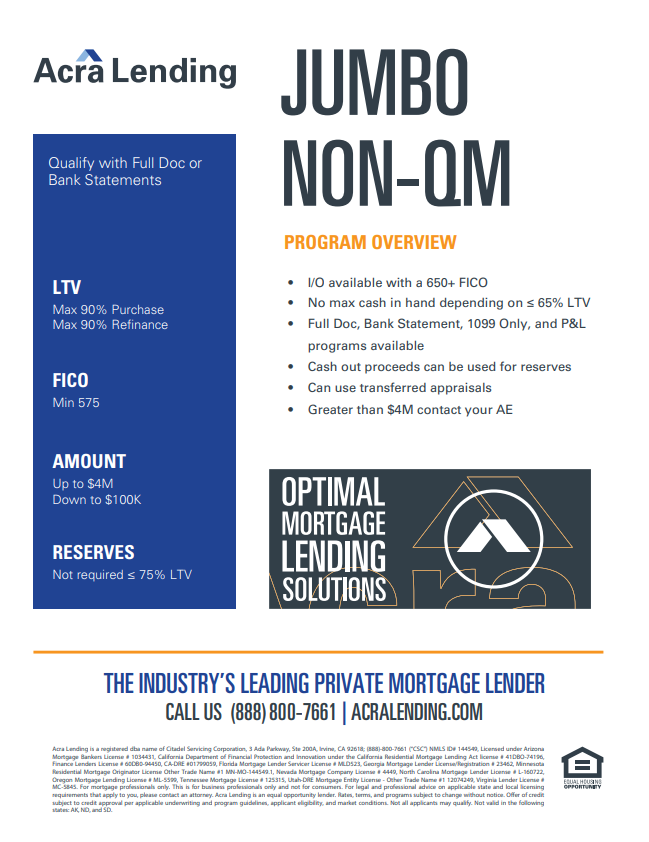 10
ATR-IN-FULL
ATR-IN-FULL
PROGRAM HIGHLIGHTS
Qualify with a liquid asset that is equal to or greater than the requested loan amount
Borrower does not have to be currently employed
Only show 2 months of statements for qualifying account (Brokerage Accounts, Retirement Accounts, Savings, etc.)
Min 600 FICO
Max 75% LTV Purchase
Max 70% LTV Refinance
Owner-Occupied Only
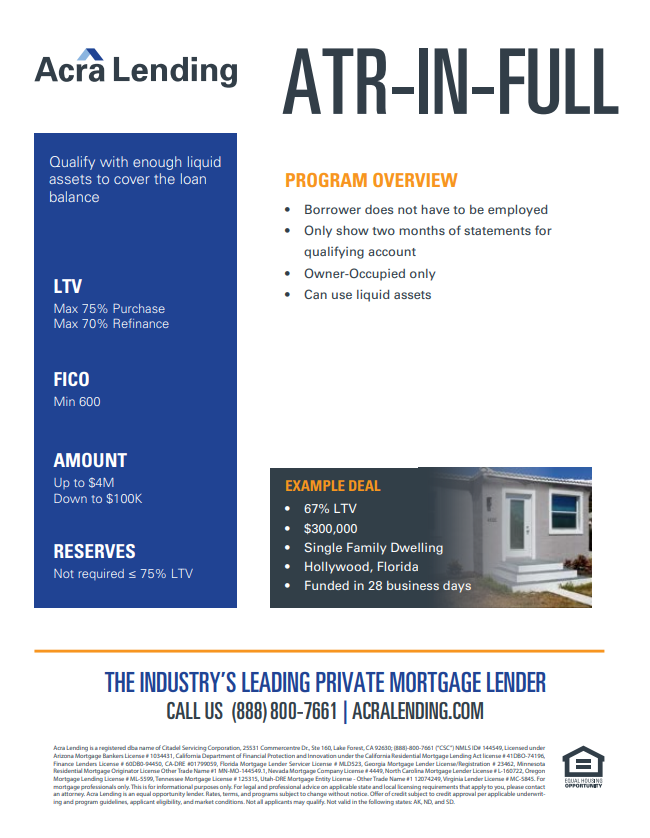 11
FOREIGN NATIONAL
FOREIGN NATIONAL
ATR-IN-FULL
PROGRAM HIGHLIGHTS
Designed for borrowers who live and work outside of the U.S. and are looking to purchase or refinance an investment property here
No income, job, or credit required
No reserves
Non-Owner Occupied Only
30-Year Fixed, 5yr & 10yr I/O available
Max 70% LTV Purchase
Max 65% LTV Refinance
Most property types allowed
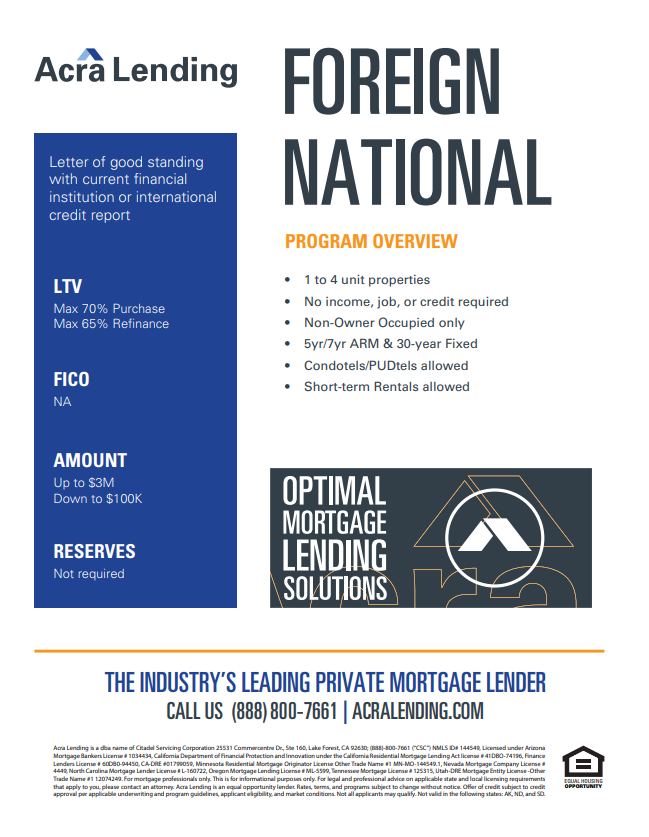 12
ITIN
PROGRAM HIGHLIGHTS
Income programs: WVOE for Wage Earners, 12-Month Bank Statement for Self-Employed, DSCR available for NOO 
2-year income history
Valid U.S. government issued ID or U.S. Passport
Max 80% LTV
Loan amounts up to $1M
Min 650 FICO
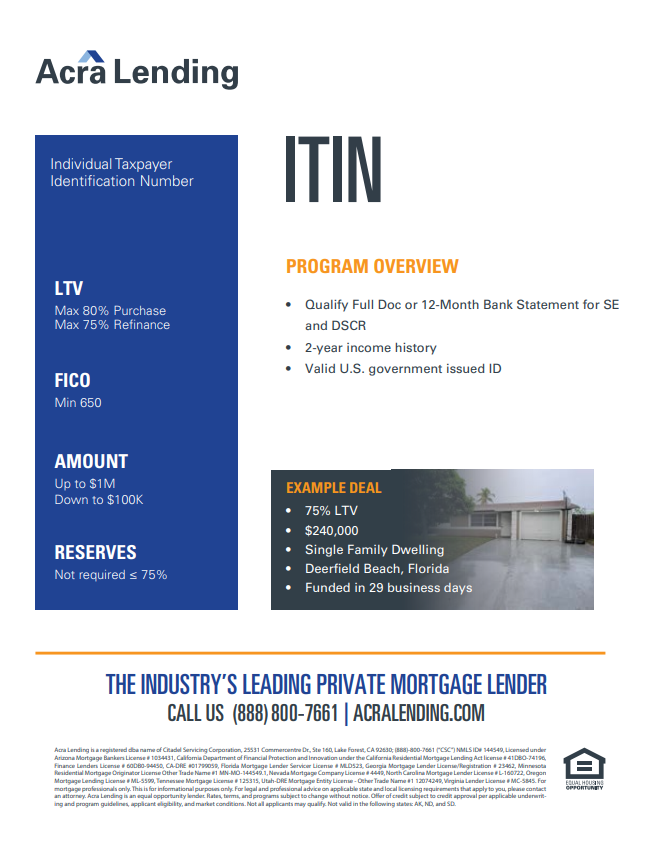 13
INTEREST ONLY
PROGRAM HIGHLIGHTS
Min 650 FICO
Loan amounts up to $4M (O/O)
Loan amounts down to $250K
Owner Occupied, Non-Owner Occupied, and 2nd Homes
Max 90% LTV
DSCR calculation based off Interest Only payment rather than full P&I
5-Year I/O 30-Year term available on 5/1 & 7/1 ARMs
10-Year I/O 40-Year term with 30-Year Fixed
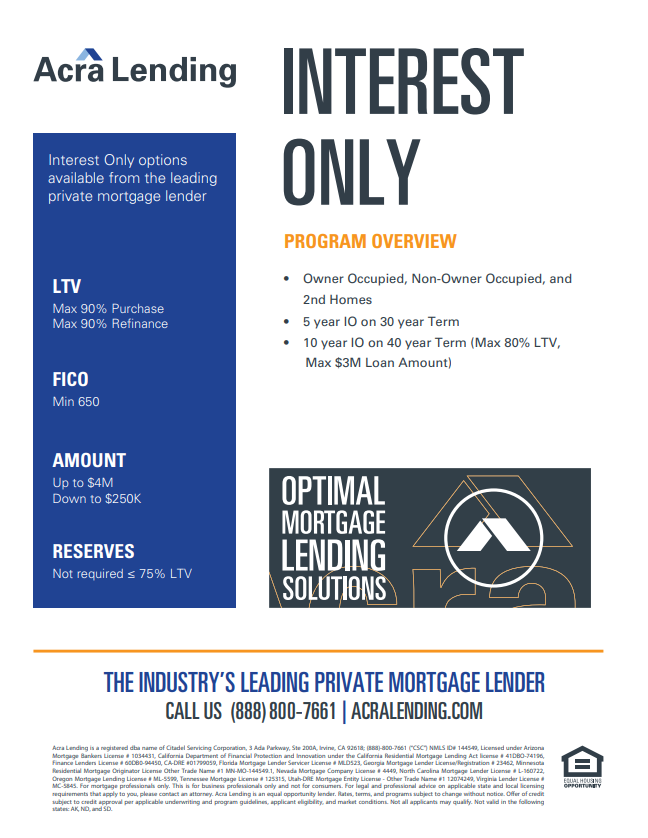 14
1099 ONLY AND P&L PROGRAMS
PROGRAM HIGHLIGHTS
Great for SE borrowers who have a business expense ratio below 25%
P&L Only: CPA prepared P&L covering most recent 2 years and YTD (No bank statements needed)
1099 Only: Most recent 2 years 1099s + Most recent 2 months Bank Statements for YTD 
Max 80% LTV
Min 600 FICO
No First-Time Home Buyers
No rural or multi-units
Min 24-month recent mortgage history
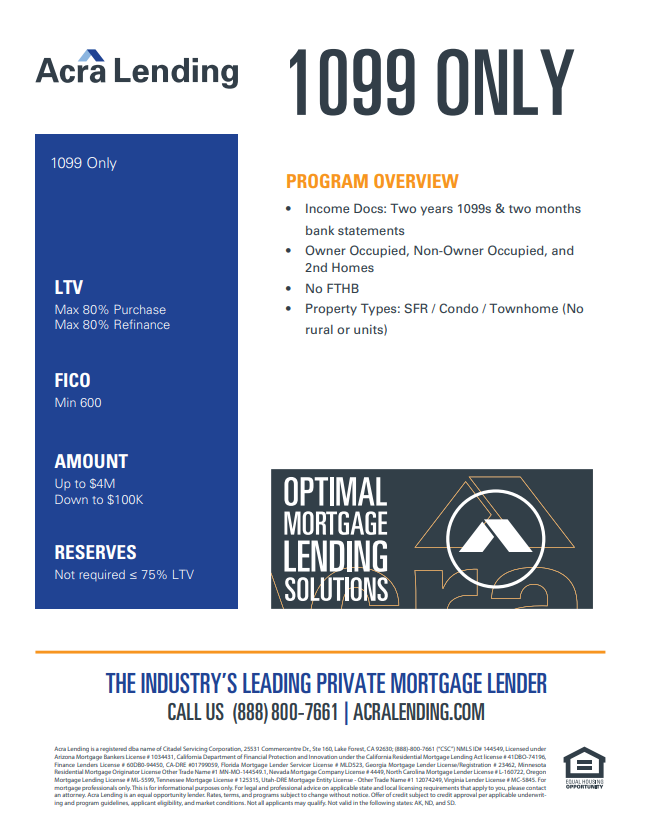 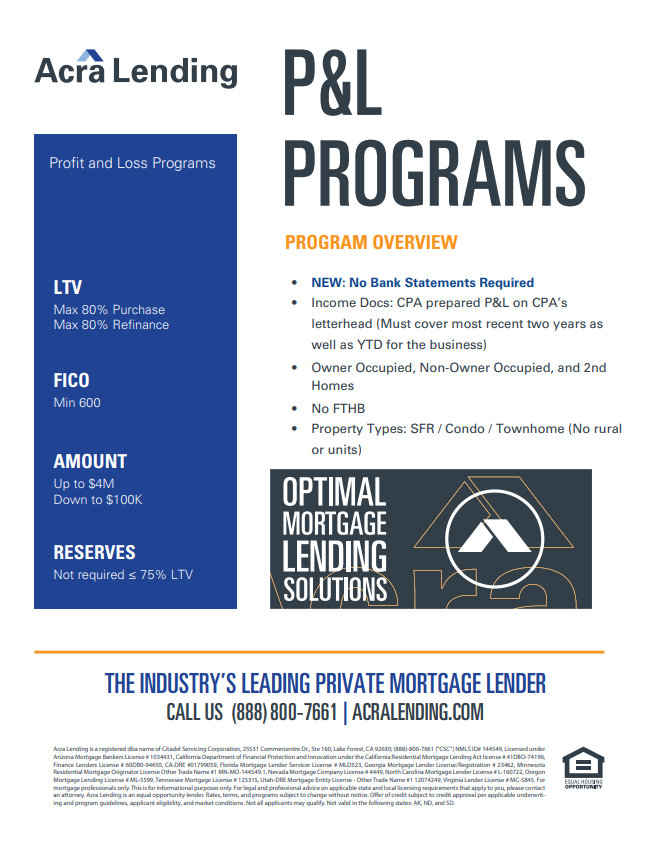 15
SMALL BALANCE MULTIFAMILY
ATR-IN-FULL
PROGRAM HIGHLIGHTS
Qualifies solely off DSCR (No income or employment verification)
Min DSCR 1.00
Min 625 FICO
Loan amounts up to $3M
Loan amounts down to $250K
Multifamily Residential Properties 5-24 Units
Single Asset Entities Only
Interest Only options available
Min 6-month P&I in reserves
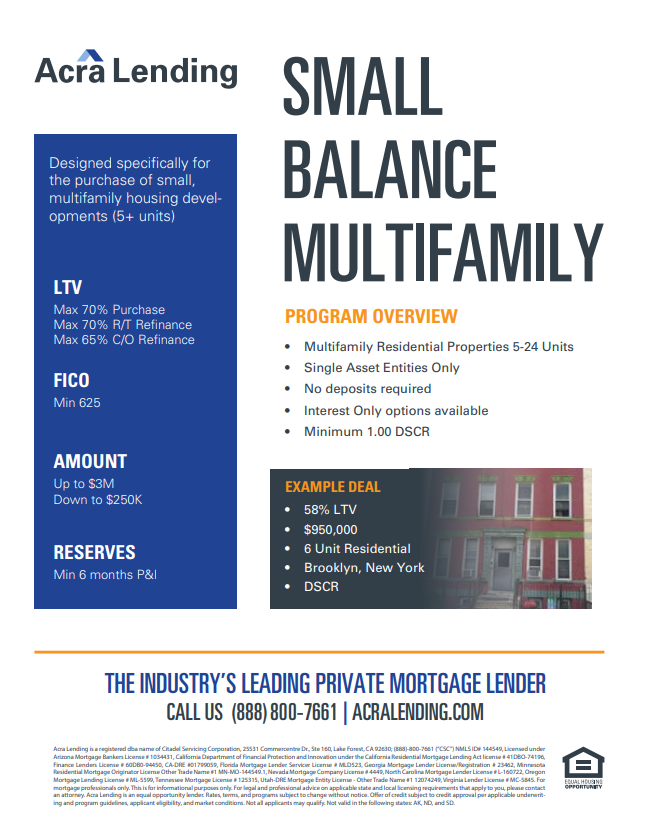 16
NICHE’S
BORROWERS WHO DON’T FIT THE RIGID QM MOLD
Short-Term Rentals (DSCR)
Condotels
Non-Warrantable Condos 
Adult Care Facilities (including sober living properties)
Rural properties and up to 25 acres
Multifamily up to 24-Units
Jumbo’s up to $10M
Borrowers with recent credit events (Foreclosure, Bankruptcy, Short Sale, Forbearance)
Min 575 FICO
17
acralending.com
RESOURCES
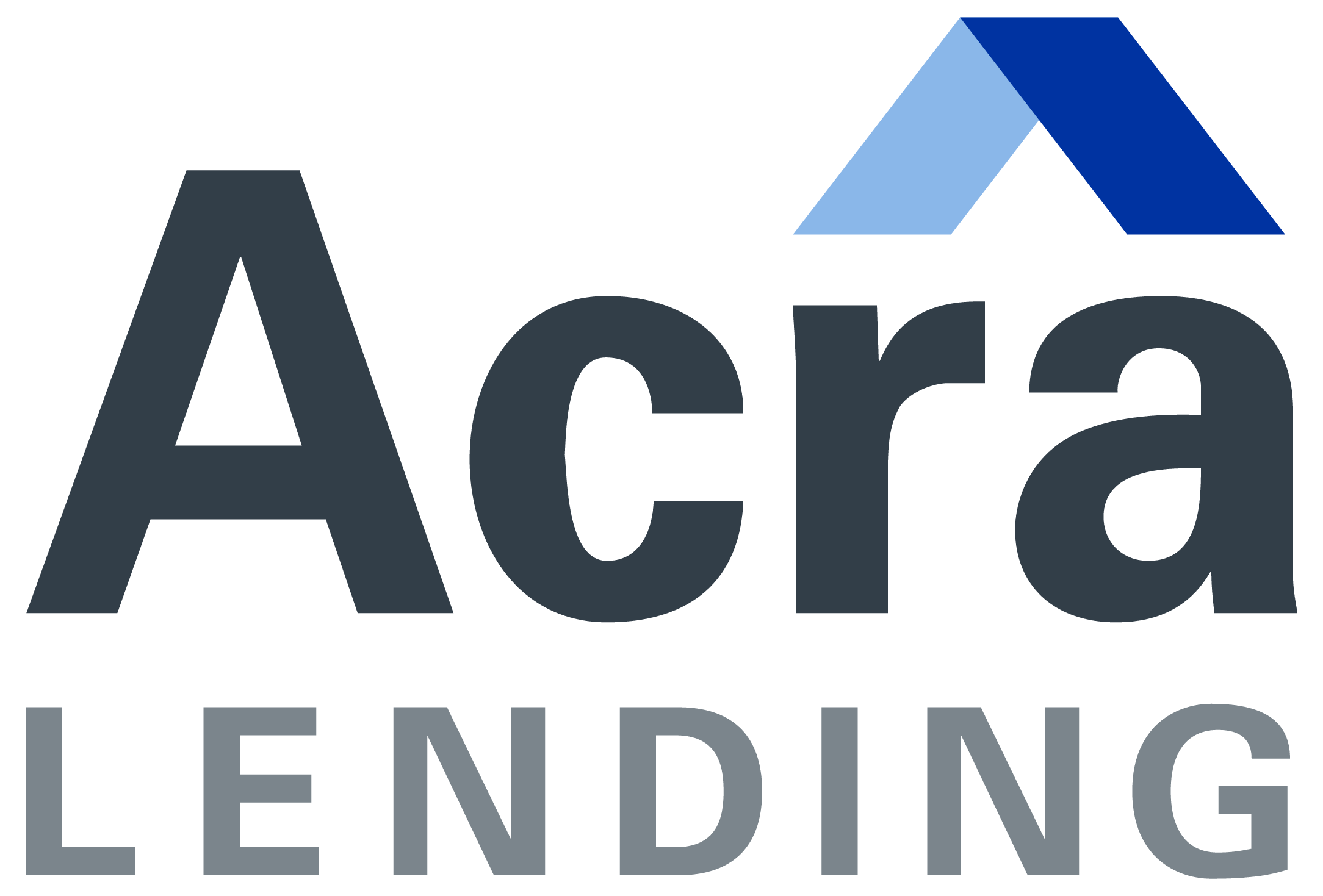 Let’s start with the first set of slides
18
acralending.com
BROKER MARKETING COLLATERAL
ATR-IN-FULL
CUSTOMIZABLE MARKETING COLLATERAL AVAILABLE FOR APPROVED BROKERS
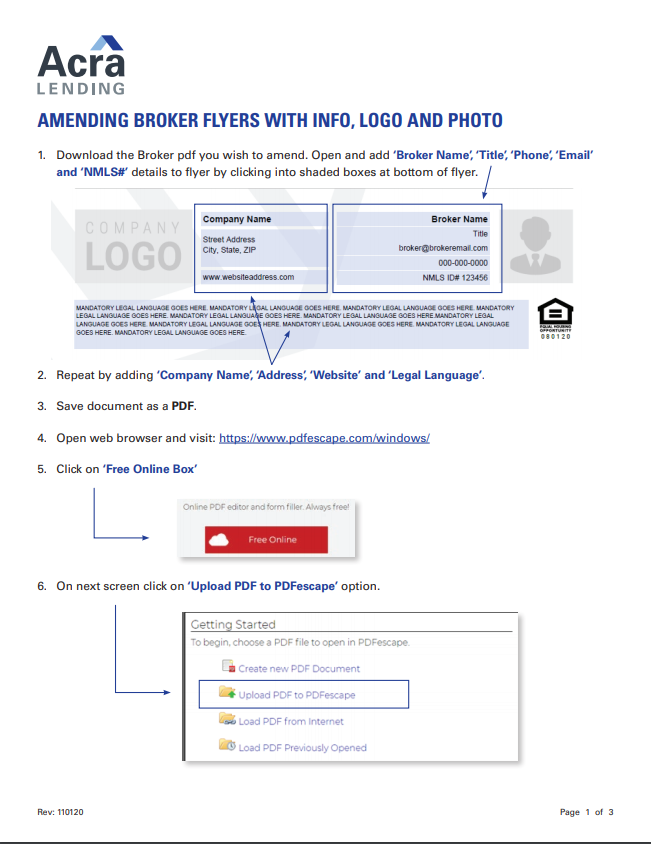 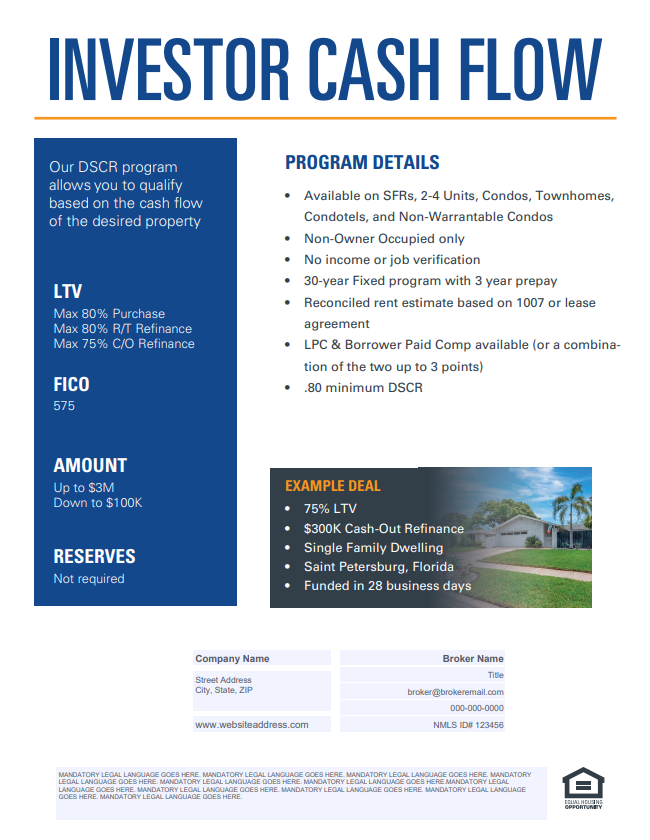 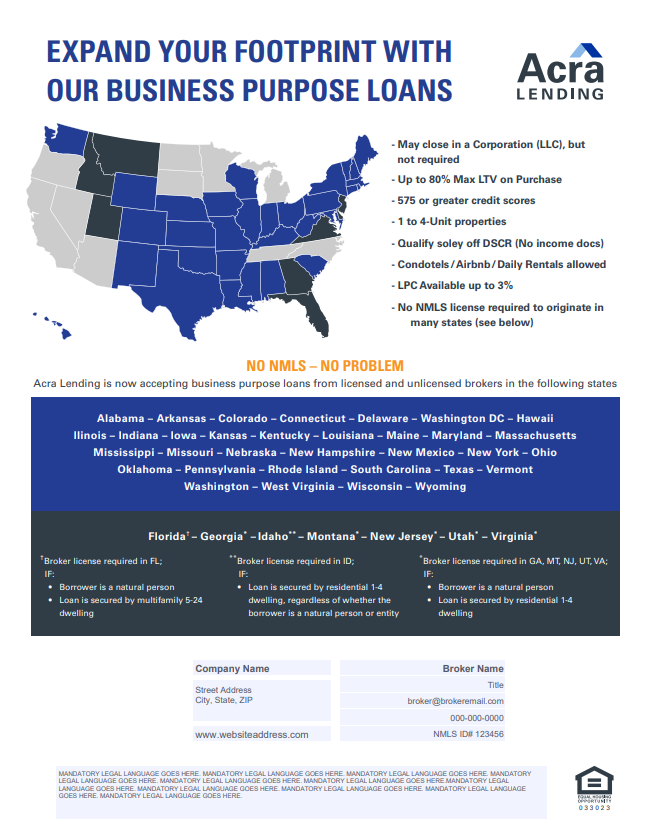 19
acralending.com
BROKER PORTAL
ATR-IN-FULL
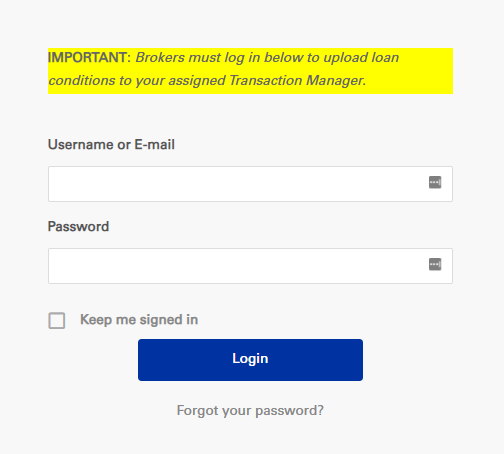 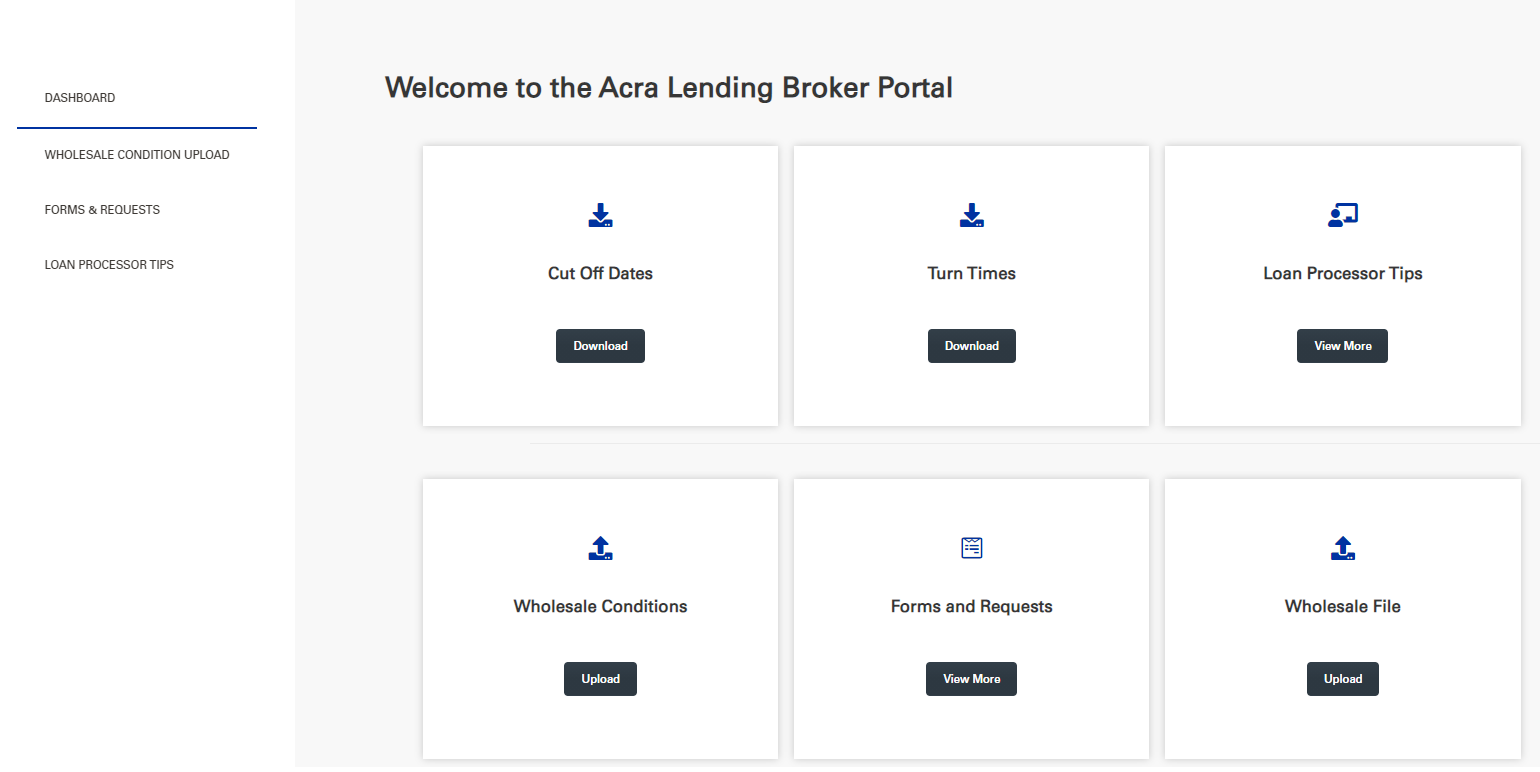 20
acralending.com
QUESTIONS?
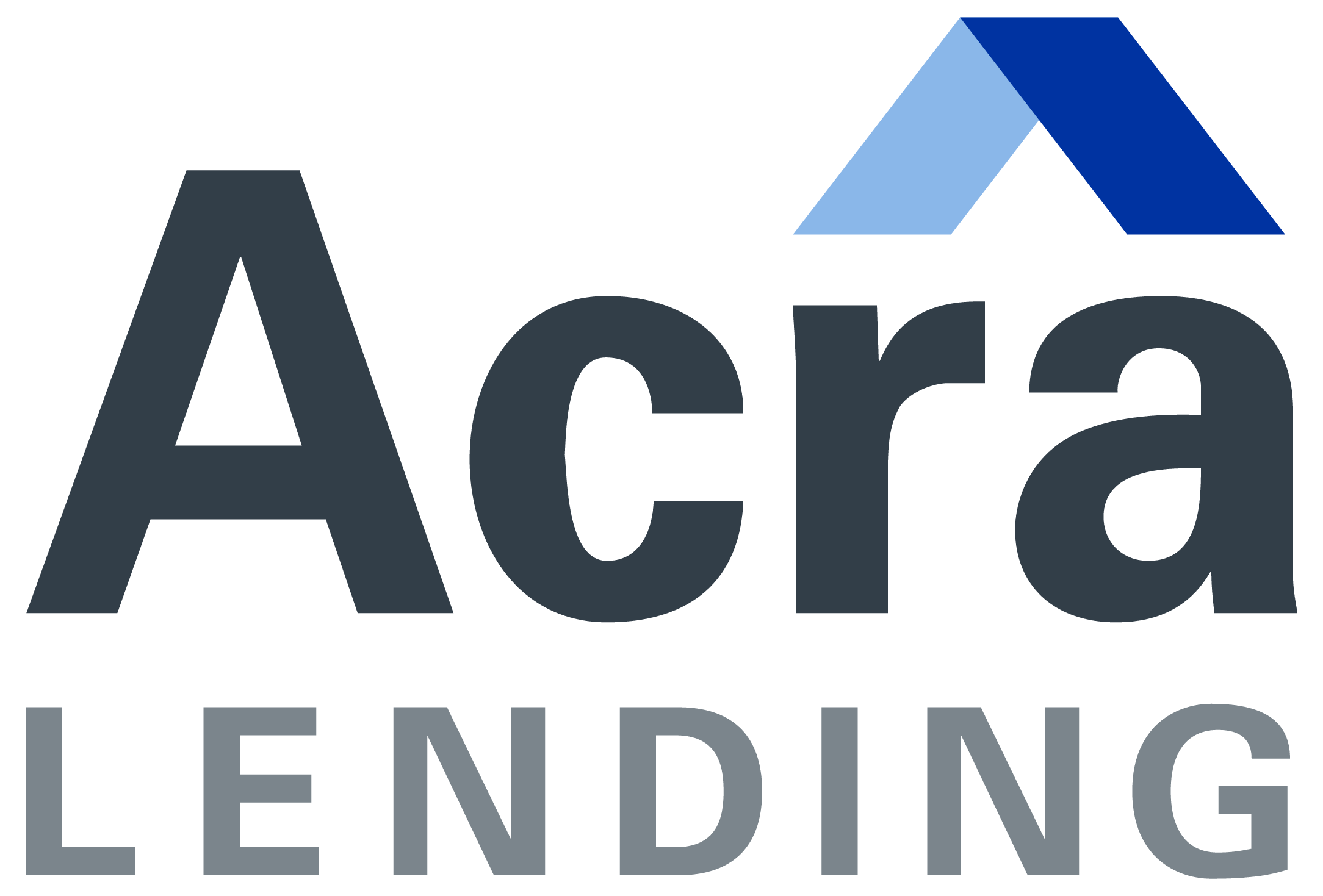 Let’s start with the first set of slides
21
acralending.com
CONTACT US
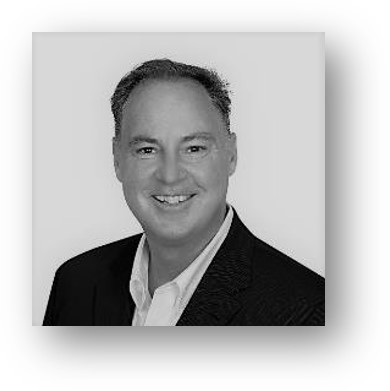 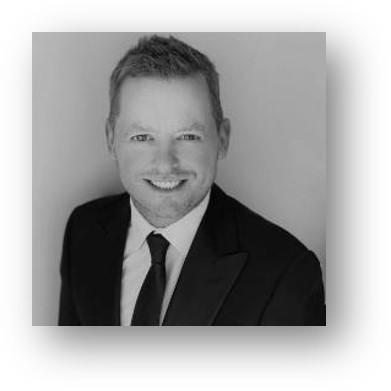 STEVE CUTTER

Senior Vice President

c: (714) 595-4114
e: steve.cutter@acralending.com
w: acralending.com
RYAN BARRUS

Senior Vice Presidemt

c: (801) 471-7926 
e: ryan.barrus@acralending.com
w: acralending.com
22